«Очень голодная гусеница»
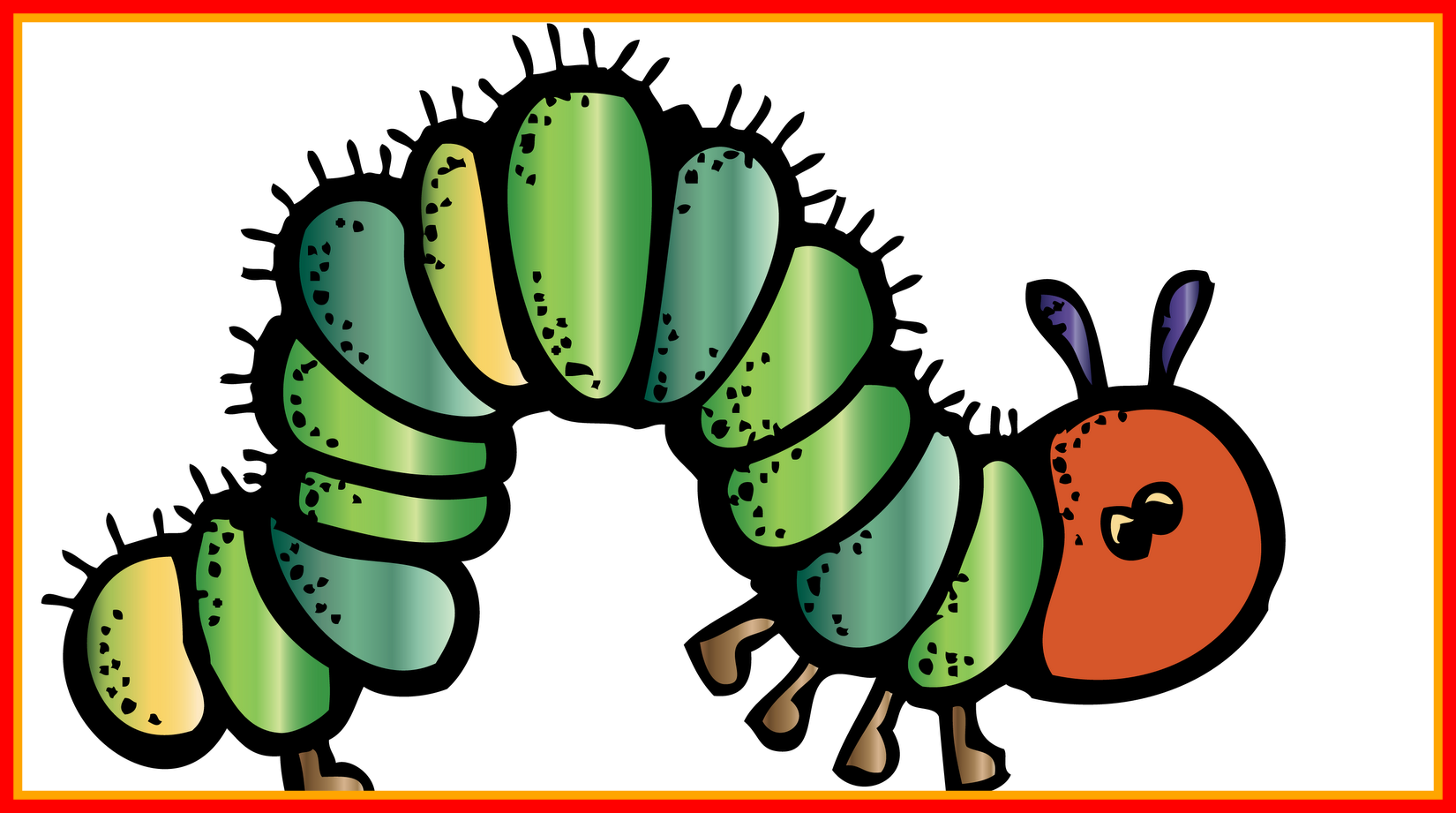 Собери пазл – отгадку.
Что за странная картинка?
Вот пушистая травинка
Плавно по листку ползет,
Все жует, жует, жует.
Не жучок не птица
Это…
Собери пазл – отгадку.
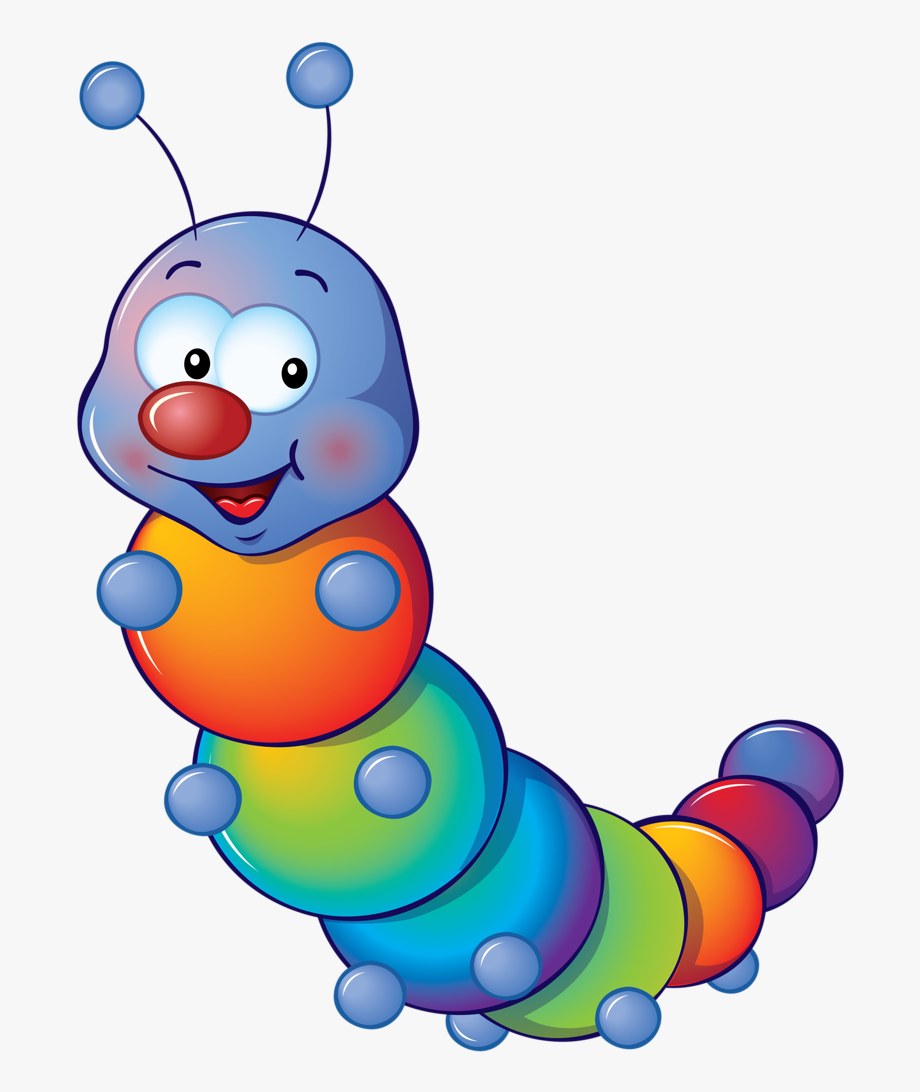 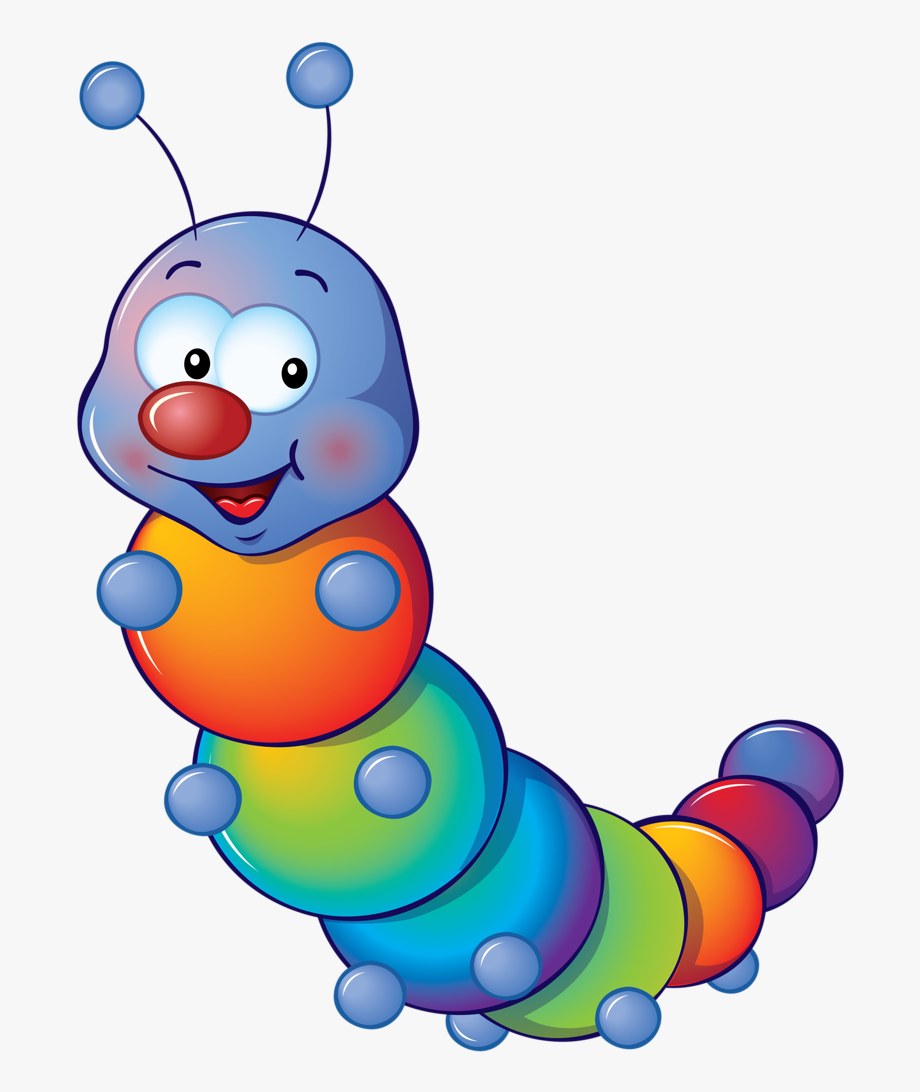 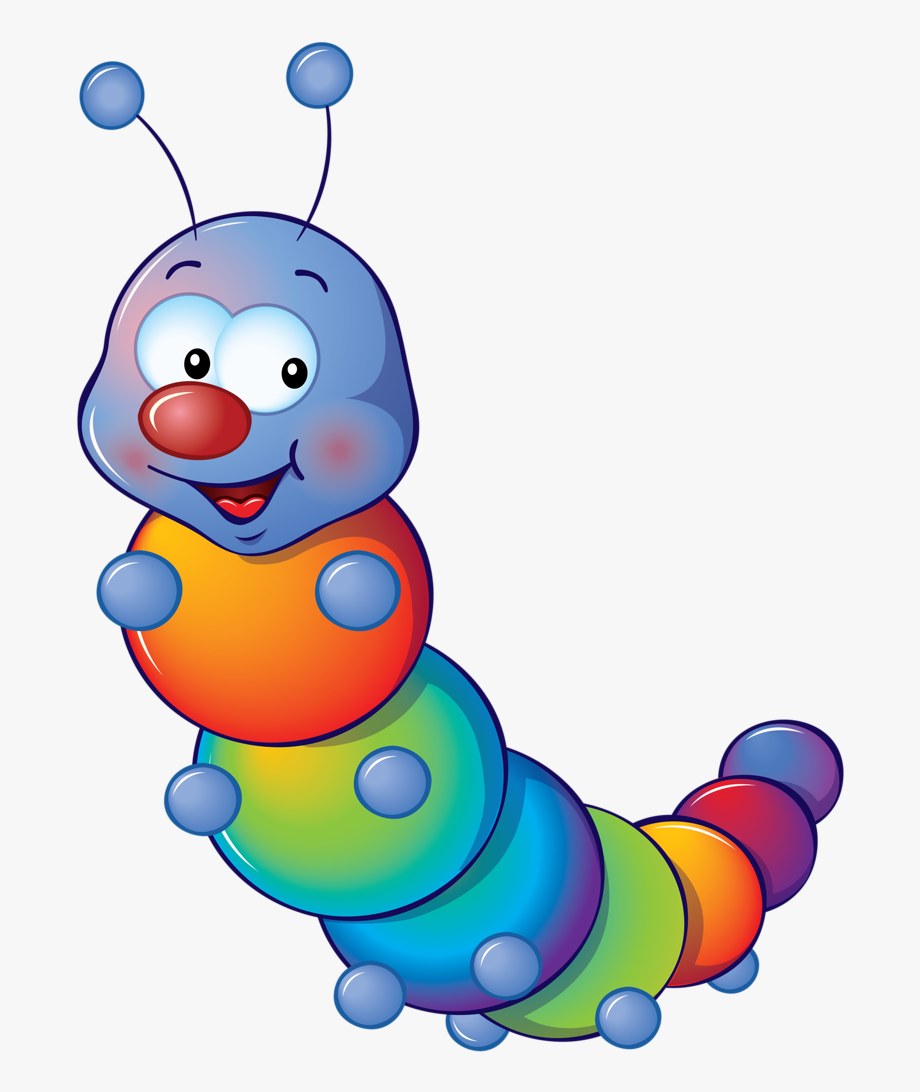 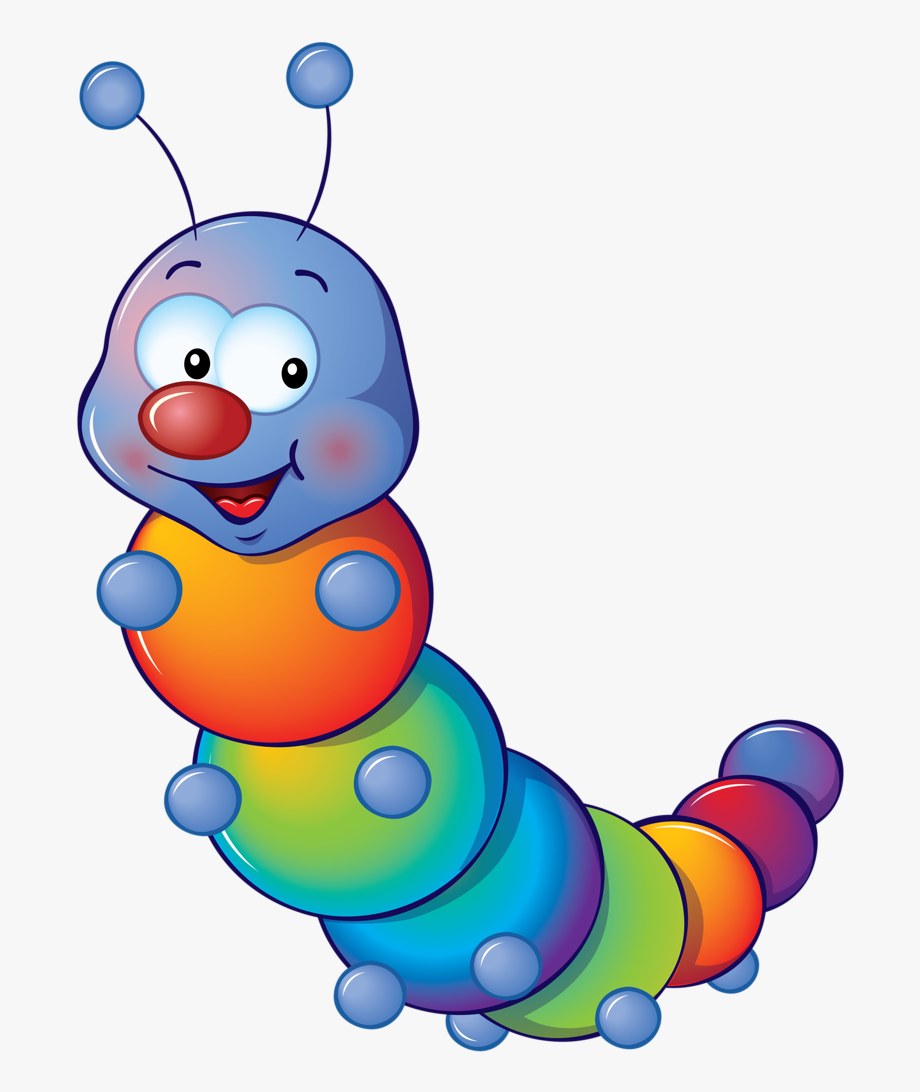 Собери пазл – отгадку.
Спал цветок и вдруг проснулся-
Больше спать не захотел
Шевельнулся, встрепенулся
Взвился вверх и улетел!
Собери пазл – отгадку.
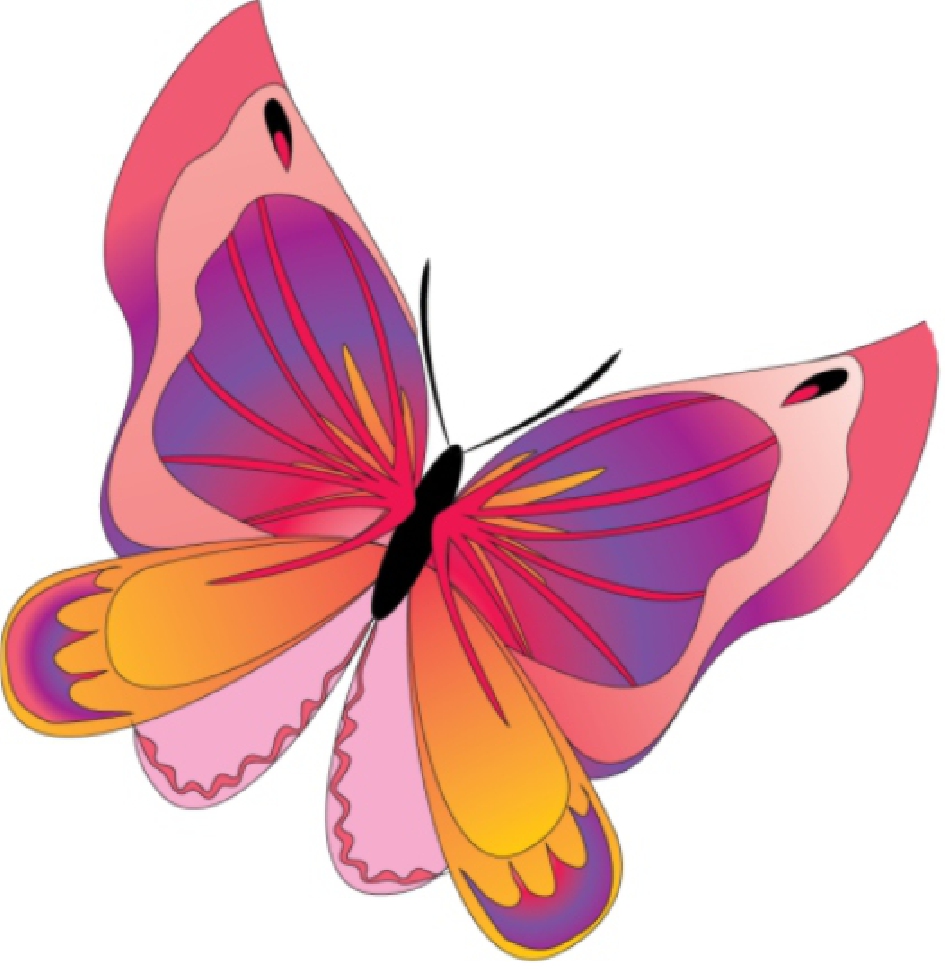 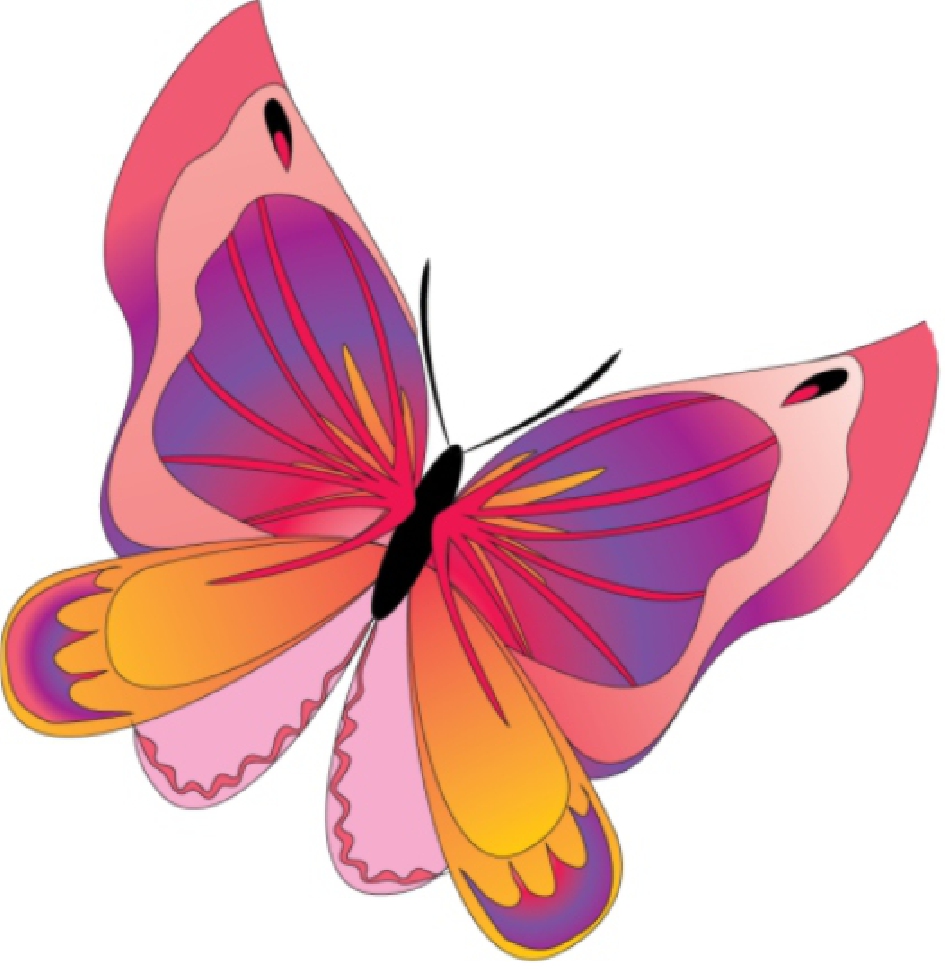 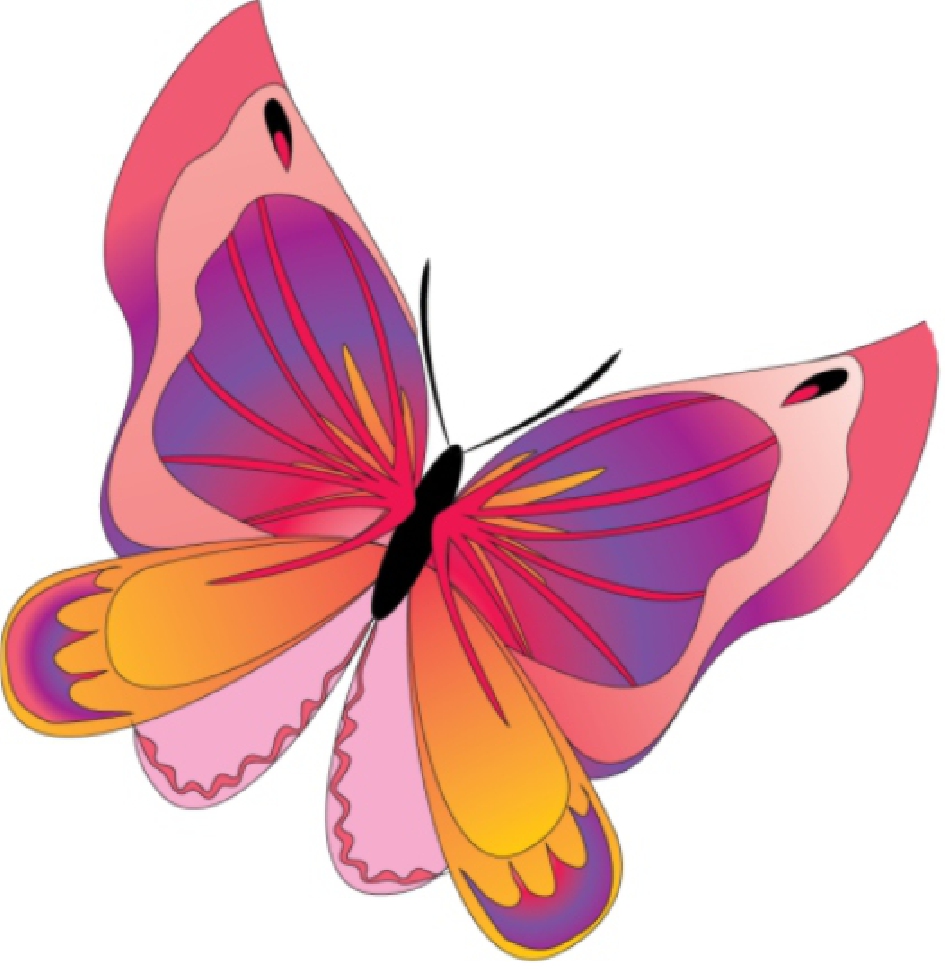 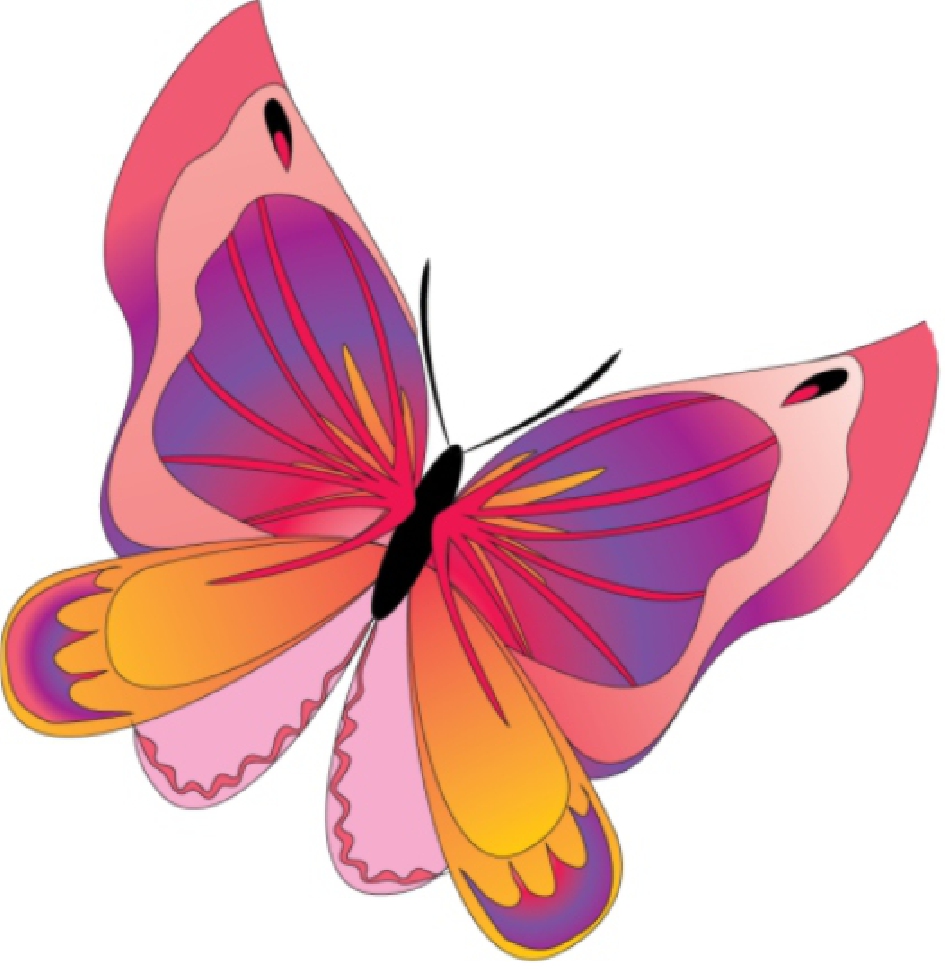 Сказка Э. Карла «Очень голодная гусеница»
 
На зеленом листке, в лунном свете лежало крошечное яйцо.
В воскресенье утром пригрело солнышко, и из яйца появилась гусеница. Очень маленькая. И очень голодная.
"Что бы такого съесть. " - подумала она.
В понедельник она насквозь прогрызла одно очень большое яблоко. Но не наелась.
Во вторник она прогрызла две груши. Но опять не наелась.
В среду она прогрызла целых три сливы. И все равно не наелась.
В четверг ей удалось прогрызть четыре спелых ягоды клубники. Но и этого оказалось мало.
В пятницу ей досталось пять апельсинов
Но ей все равно очень хотелось есть!
И вот в субботу она прогрызла пирожное, мороженое, солёный огурчик, ломтик сыра с дырками, кусочек колбаски, леденец, кусок вишнёвого пирога, сардельку, кекс и ломоть арбуза в придачу. И вечером, конечно, у неё разболелся живот!
Наутро снова было воскресенье. Гусеница прогрызла сочный зеленый листочек и ей, наконец, стало легче.
Теперь это уже была не крошка-гусеница - и не голодная гусеница. Это была огромная, толстая, сытая гусеница. Огромная гусеница сплела вокруг себя домик-кокон и просидела в нём две недели. А потом прогрызла в коконе дырку, протиснулась наружу. и оказалась чудесной разноцветной бабочкой!
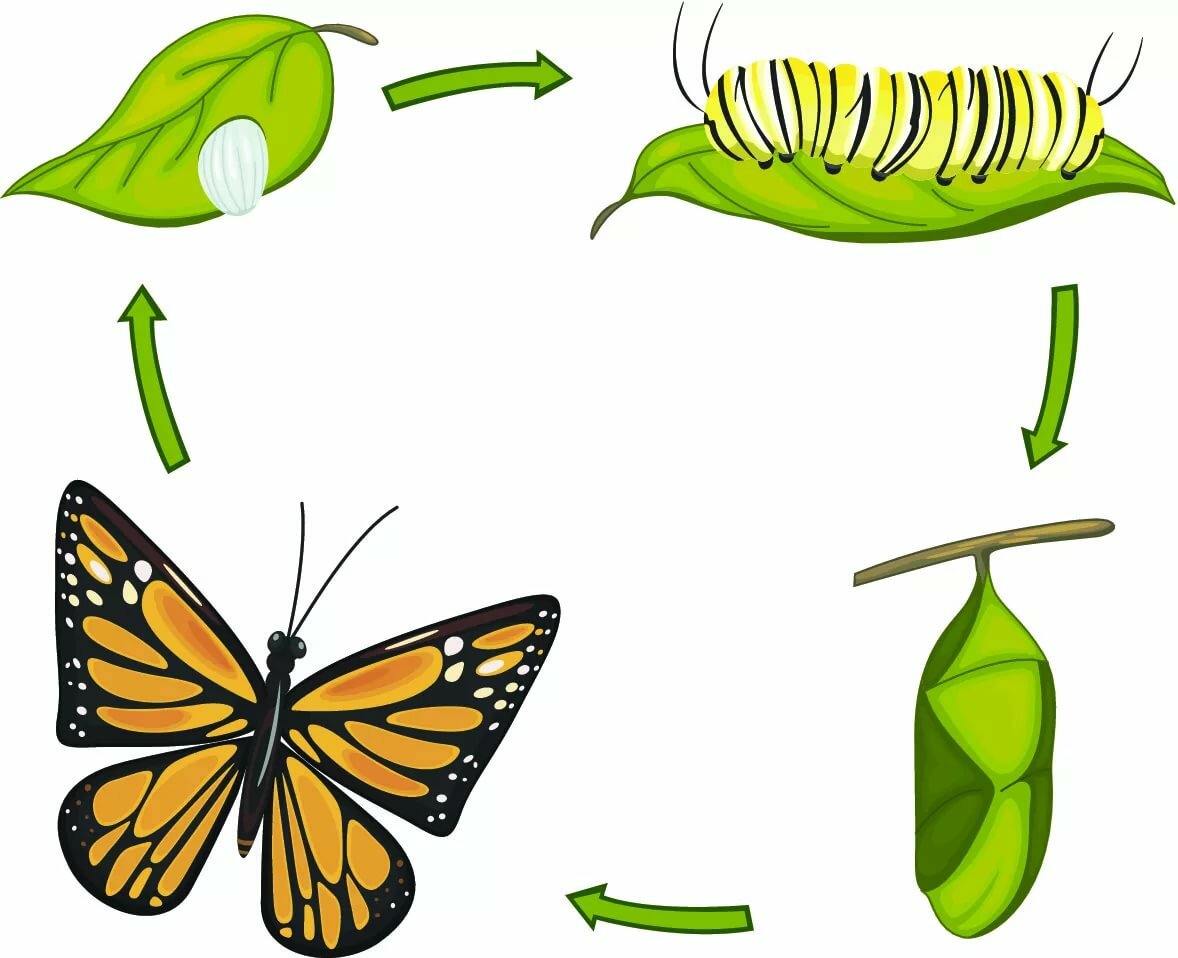 Физминутка:

Утром бабочка проснулась,
Улыбнулась, потянулась.
Раз – росой она умылась.
Два – изящно покружилась.
Три – нагнулась и присела.
И нектара всласть поела.
Выполнение поделки из цветной бумаги:
1 вариант
2 вариант
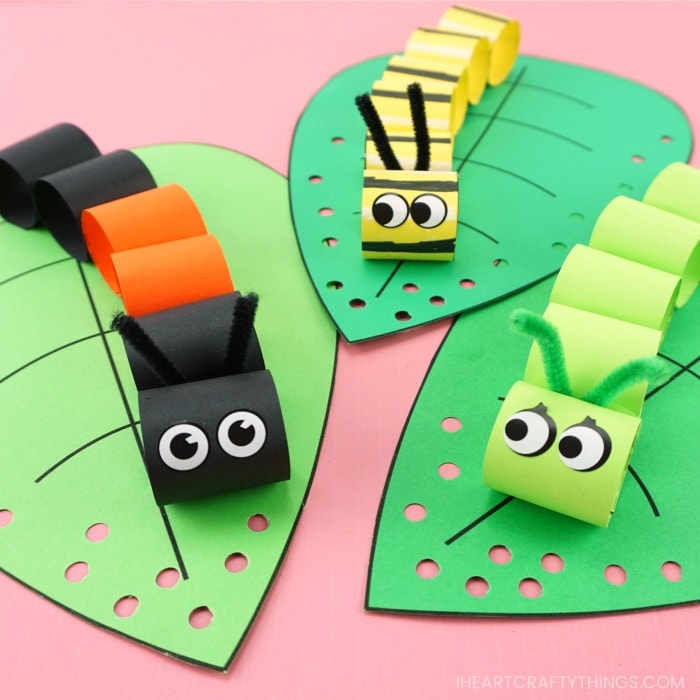 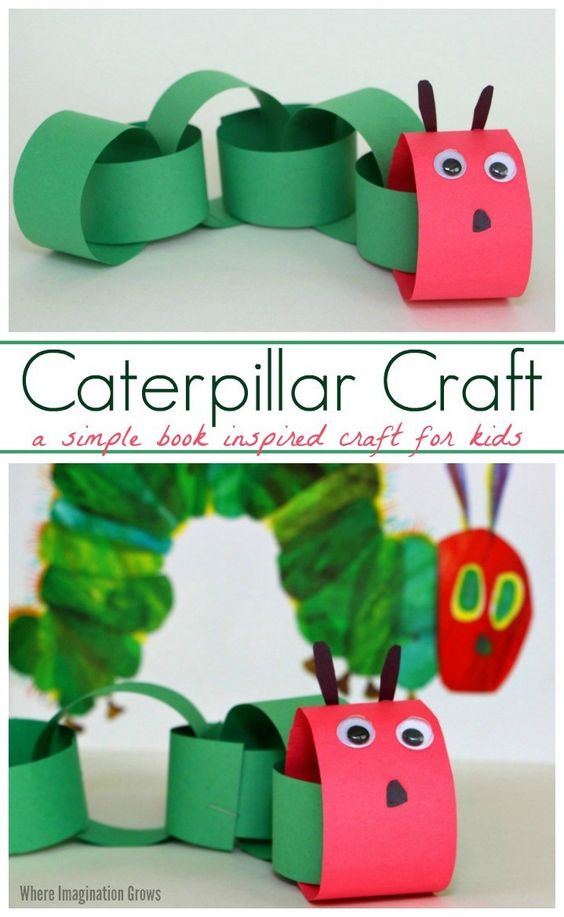 Дети повторяют кратко по схеме как гусеница превращается в прекрасную бабочку. Расставь в правильном порядке:
1
2
3
4
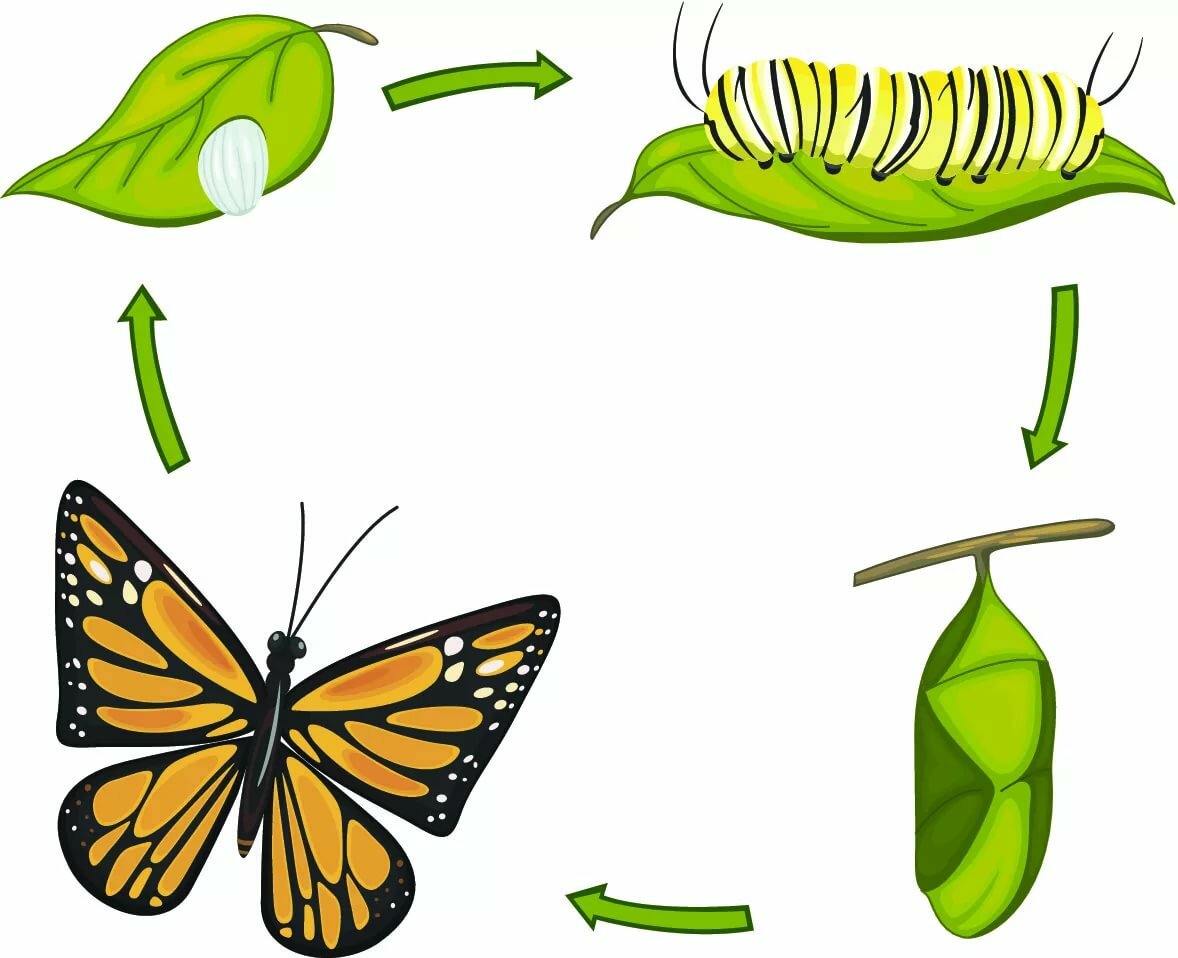 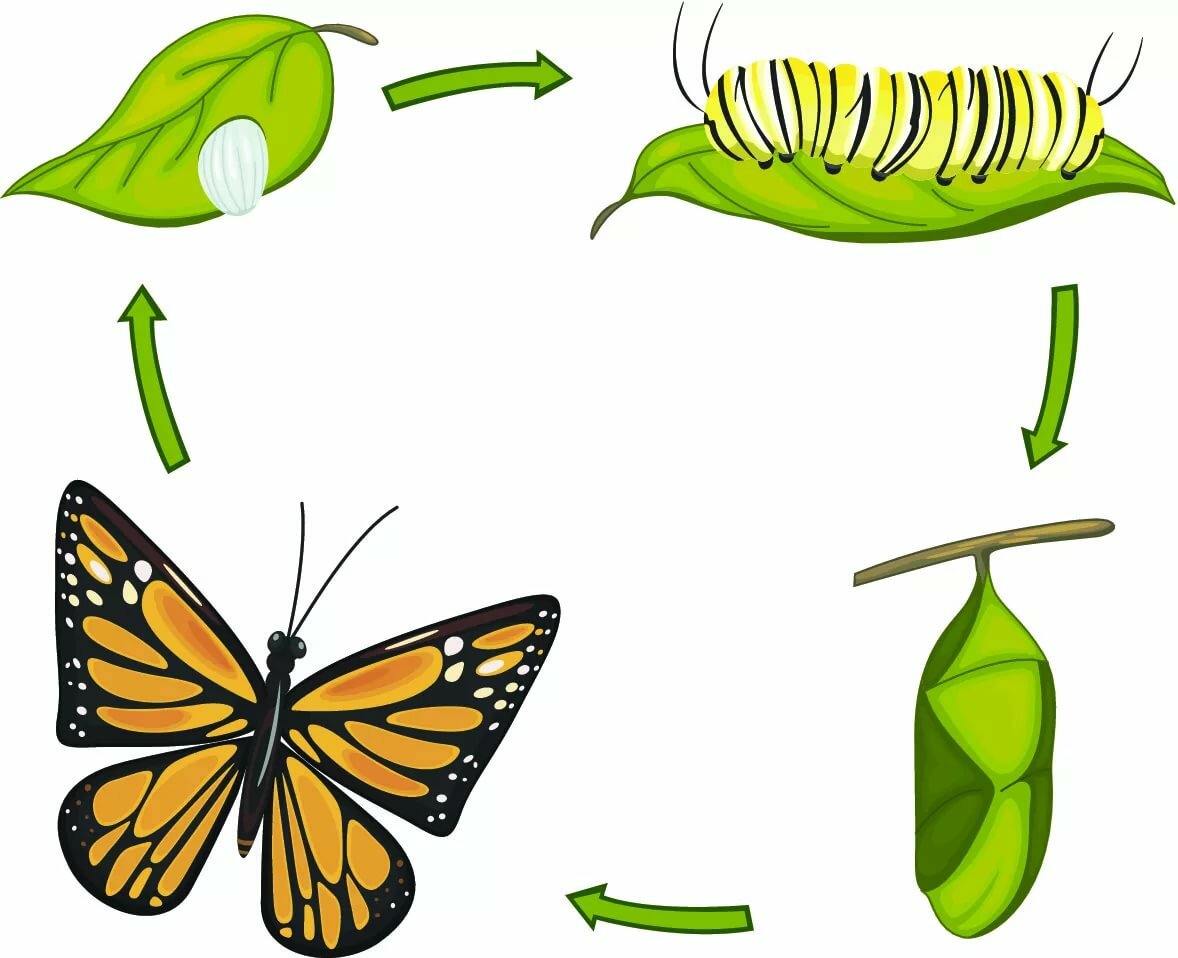 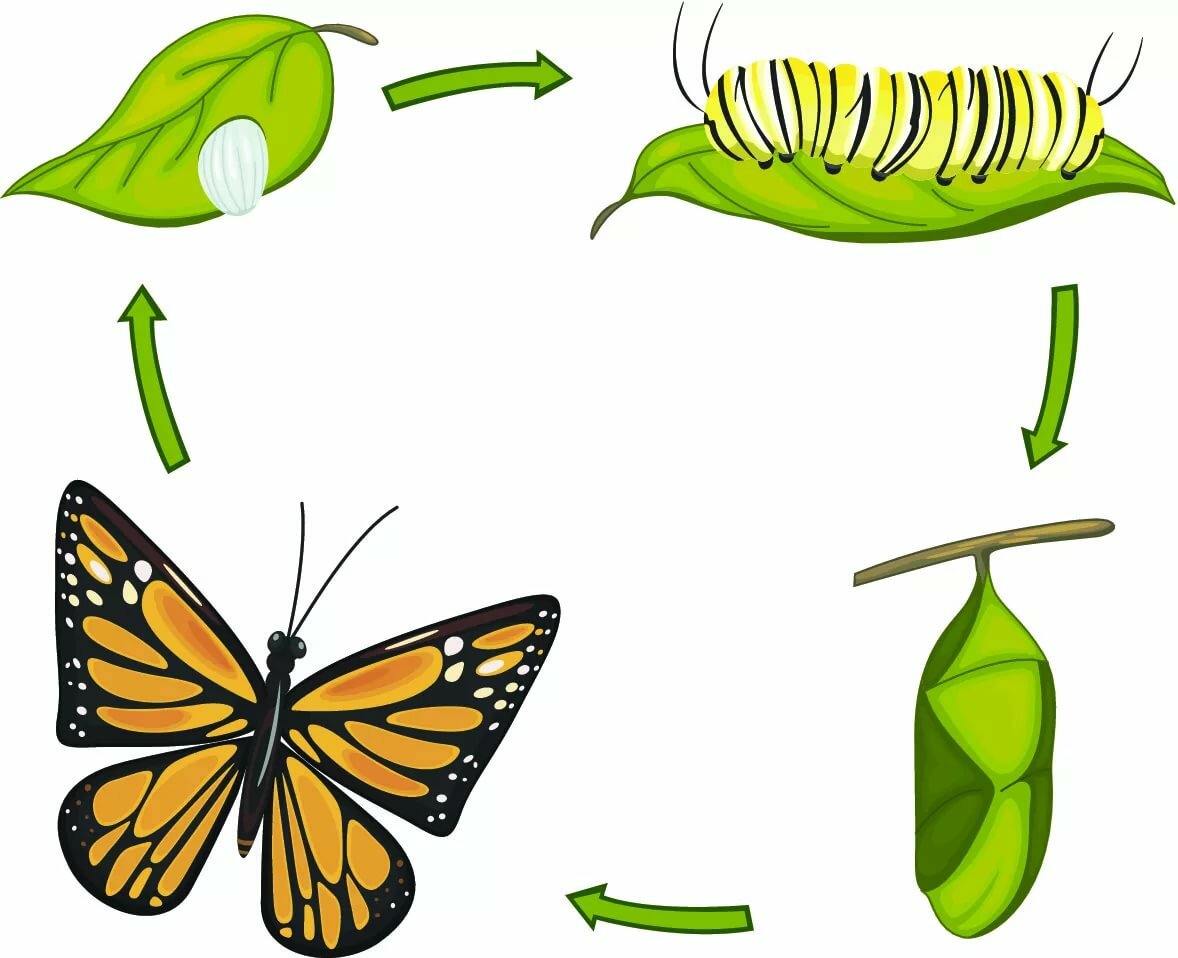 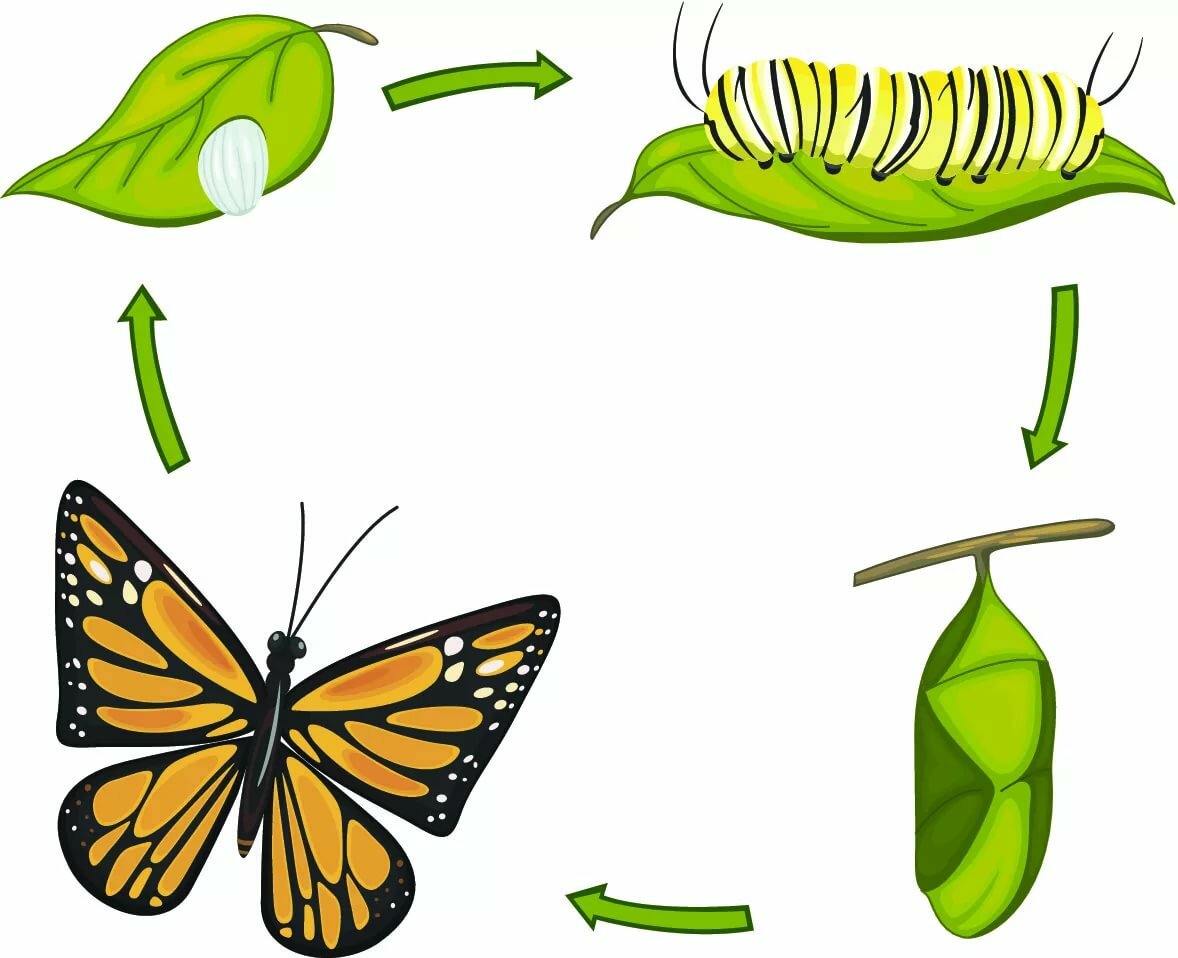